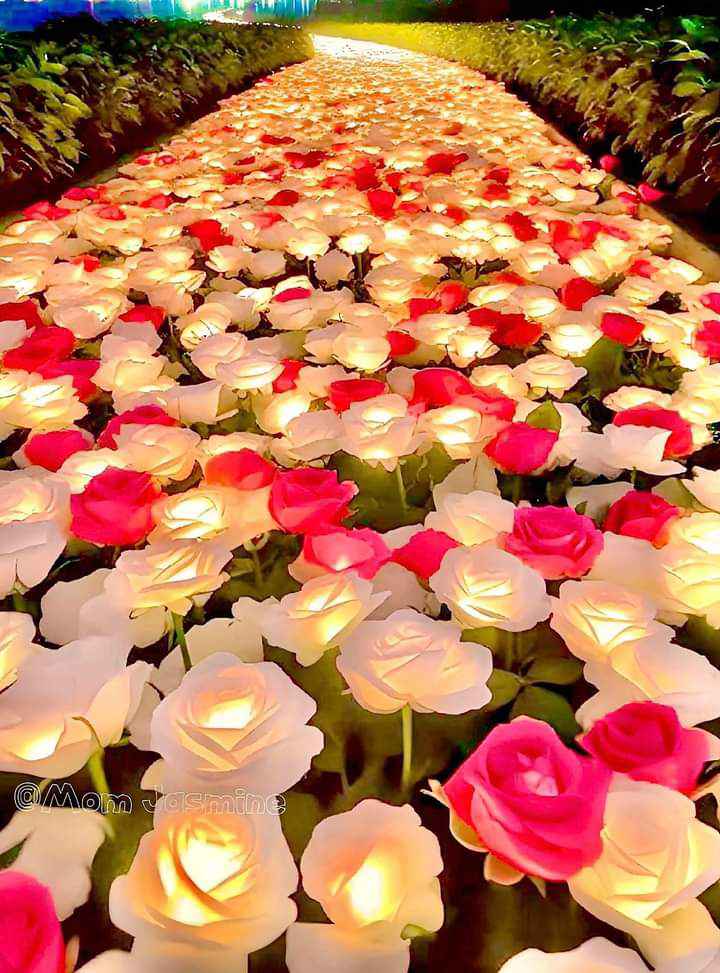 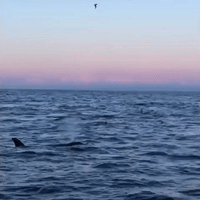 M
O
C
E
w
L
E
Teachers Idenity
Lesson introduction
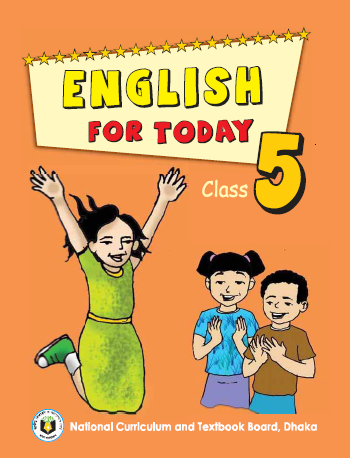 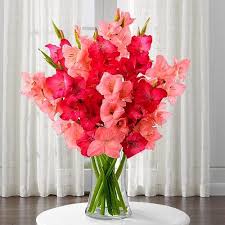 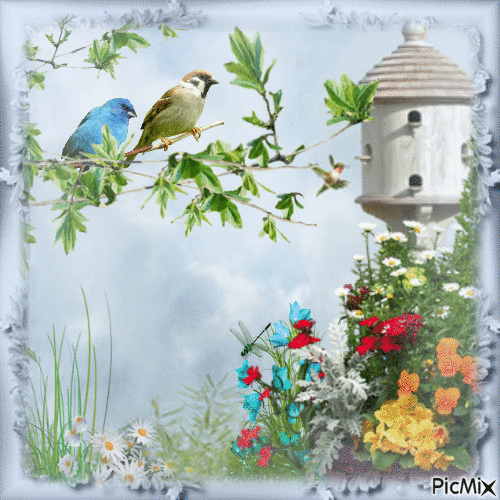 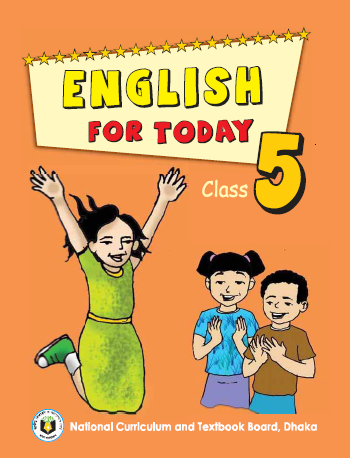 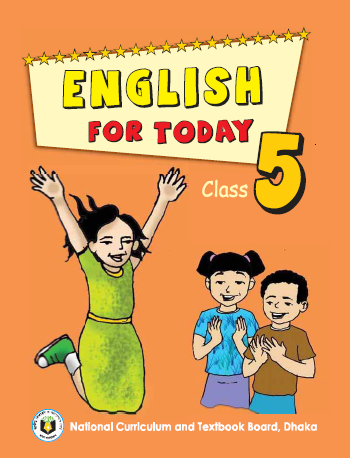 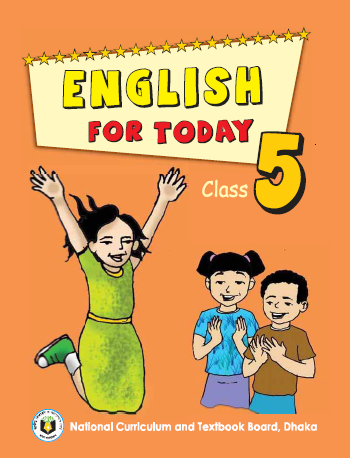 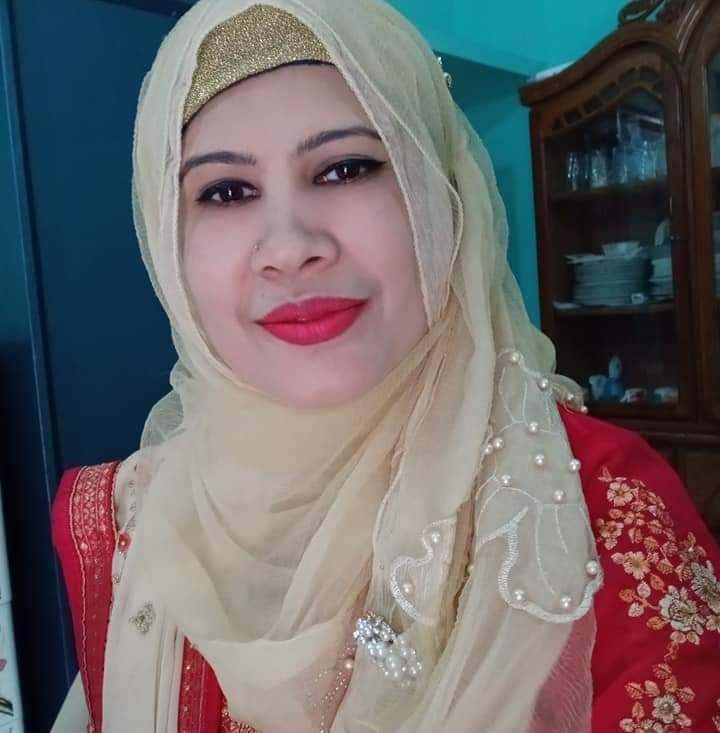 Class :5
Unit :2
Lesson :1-2
Lesson Title :See you 
Today’s lesson : A . Read and Say
Rupali khanom
Assistant teacher
Bhawakhali G.P. S
Narail Sador, Narail.
Learning outcomes: Students will be able to---
Let’s listen to a dialogue between two students
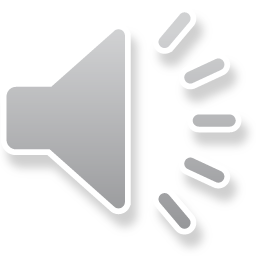 Let’s see a picture
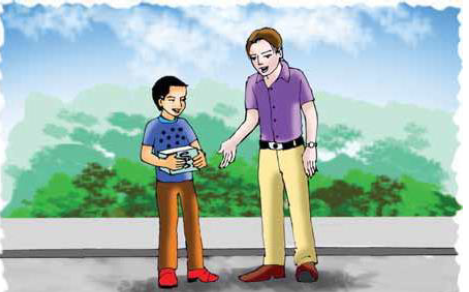 Do you know Who they are? Now I will introduce you to them. They are Andy and Tamal.
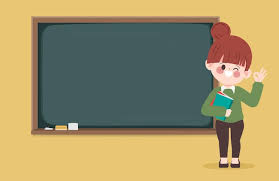 Todays lesson
See you:A
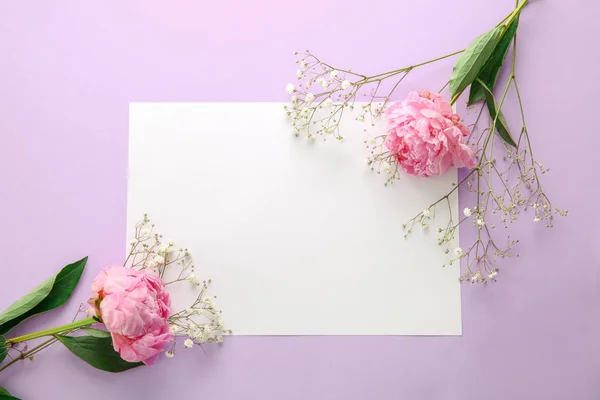 Open your textbook page at 6 and Let’s read  the lesson carefully .
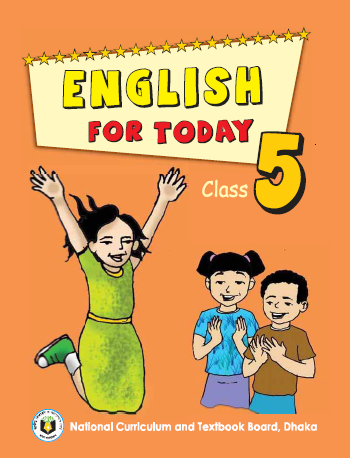 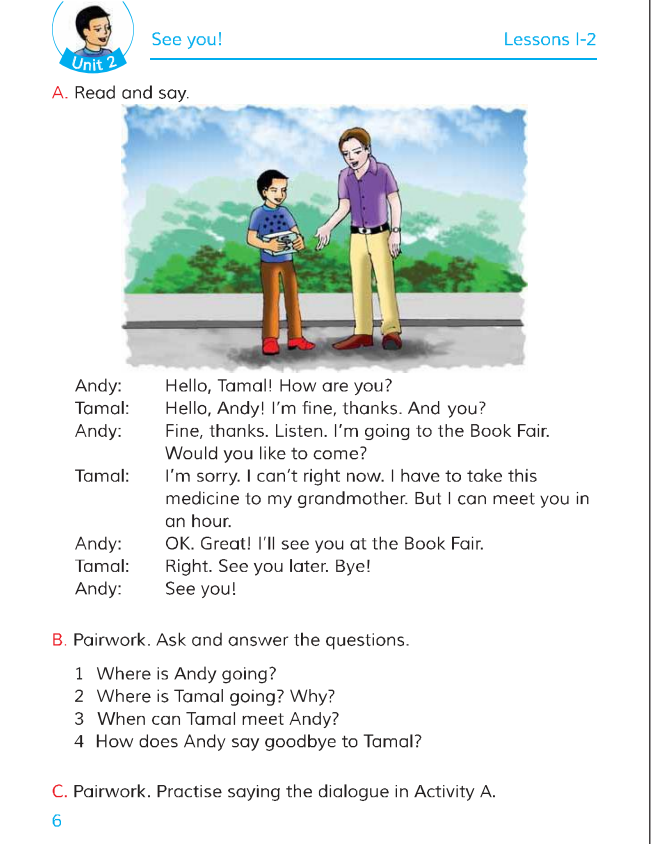 Pair work
Ask and answer the questions.
1.Who are speaking?

2.Who speak first? 

3.Where is Andy going?
 
4.Who needs medicine?
Ans:Tamal and Andy
Ans:Andy.
Ans:Bookfair.
Ans:Tamal’s grandmother.
Let’s find out some new words from our today’s lesson:
Bookfair, right now, medicine, grandmother, great, later.
Make pair and practice this dialogue Again and again.
Make five groups and find out unknown words of this lesson(see you)
Evaluation
a. Dear students, Say five words from your text book one after one
b. Answer the flowing question:---
1.Who is going to the bookfair?

2.When can Tomal meet Andy? 

3.How did Andy and Tamal take leave of each other?
Ans:Andy is going to book fair.
Ans:From an one hour.
Ans: See you later, bye---
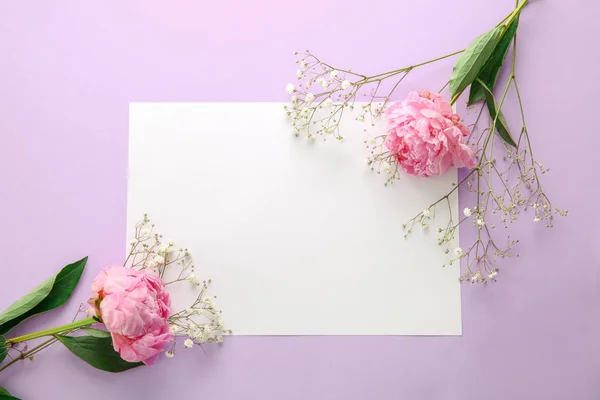 Home task
Read out the lesson and find out some new words from your textbook tomorrow at home.
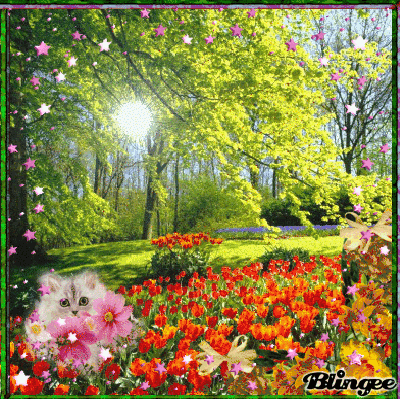 GOODBYE